Virginia Office of Education Economics (VOEE) Data Activities
Beaver Dam Farm, Roanoke Region
September 20, 2022
What we Do
In January 2021, SB1314 created the new office of education and labor market alignment at VEDP, with two complementary functions:

Provide a unified, consistent source of analysis for policy development and implementation related to talent development

Offer resources and expertise related to education and labor market alignment

We work closely with key partners to accomplish our mandate. VOEE’s key partners include the Virginia Dept of Labor, the Virginia Secretariat of Commerce & Trade, SCHEV, Higher education institutions, Virginia Dept of Education, Virginia Employment Commission, GO Virginia, Virginia Board of Workforce Development, and other workforce partners
Novozymes
1
VOEE WILL ENABLE VIRGINIA TO TACKLE AMBITIOUS CHALLENGES, AS A NATIONAL LEADER ON A NUMBER OF FRONTS
Credible and consistent labor market data and analysis to inform policy decisions

Data on state and federal programs for workforce development and education

More sustainable funding models for education (e.g., including more performance-based higher education funding components) 

Transparent, skills- and competency data 

Improve career navigation to better guide Virginians through the complex education / training / job landscape
Thomas Jefferson High School for Science and Technology
2
Current Areas of Focus
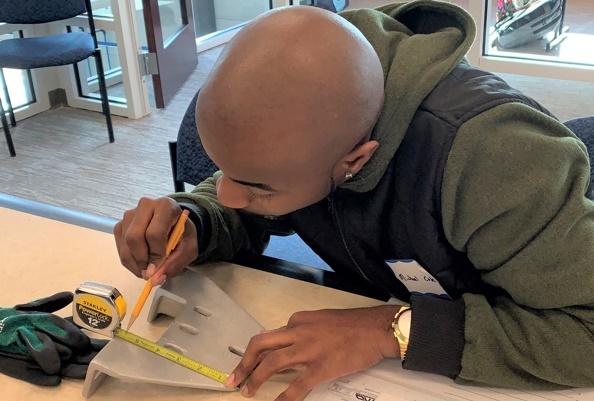 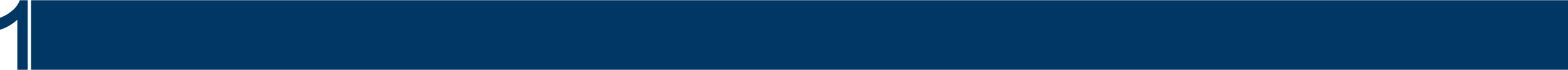 Virginia State-Wide Supply-Demand Comprehensive Labor Market Data Analysis​
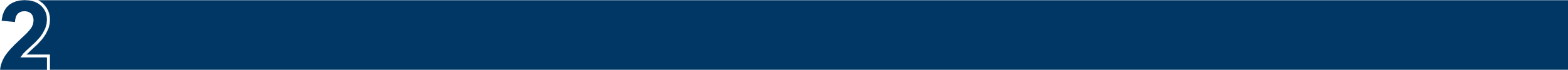 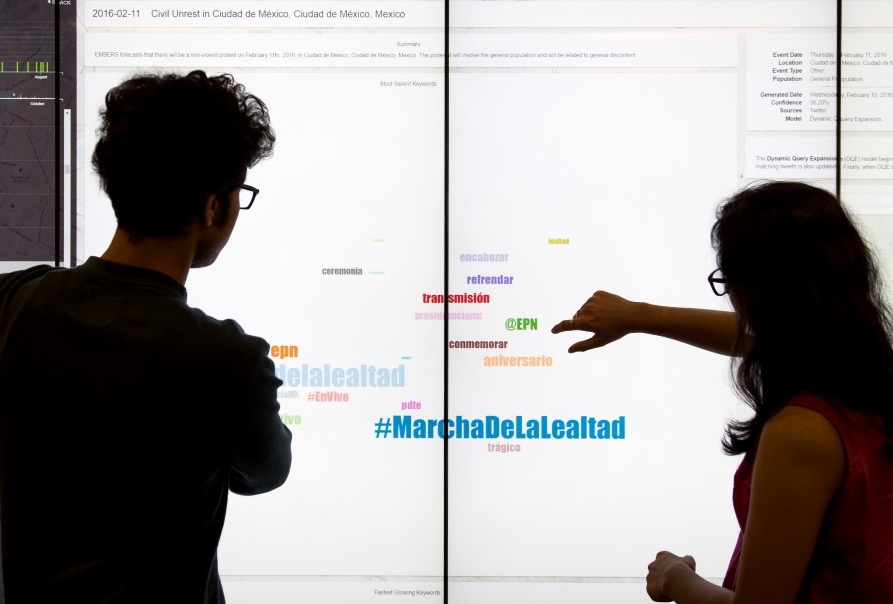 Virginia Skills Initiative
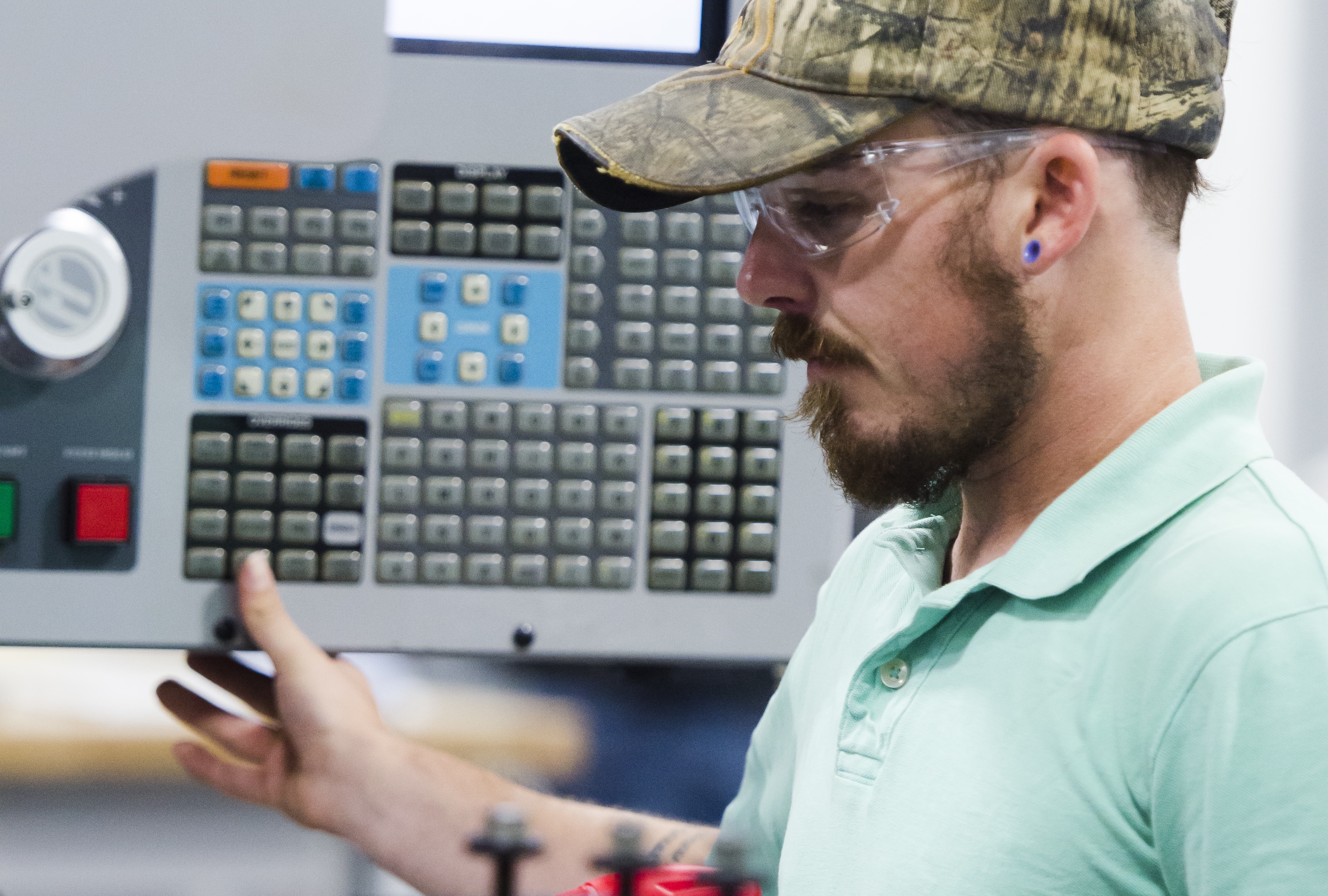 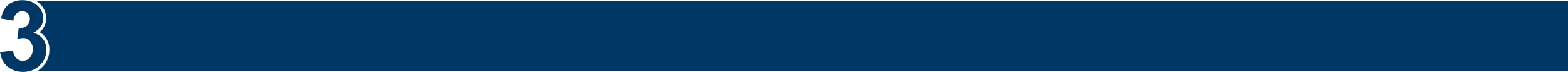 Other Activities: Virginia Infrastructure Academy, Career Navigation, Legislative Mandates
3
Graduate Supply Demand Dashboard
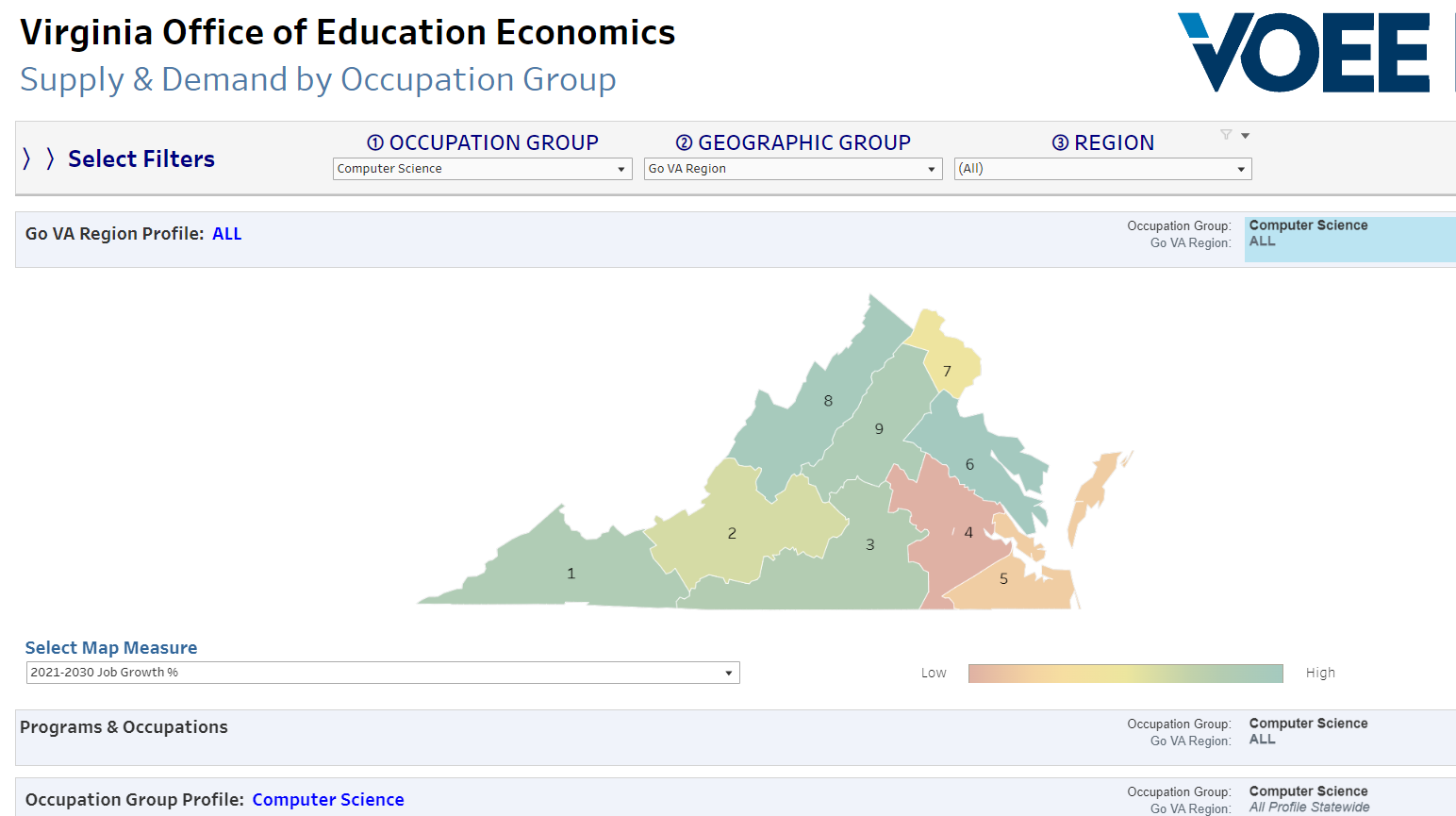 4
Graduate supply demand dashboard
5
Graduate Supply Demand Dashboard
6
Graduate Supply Demand Dashboard
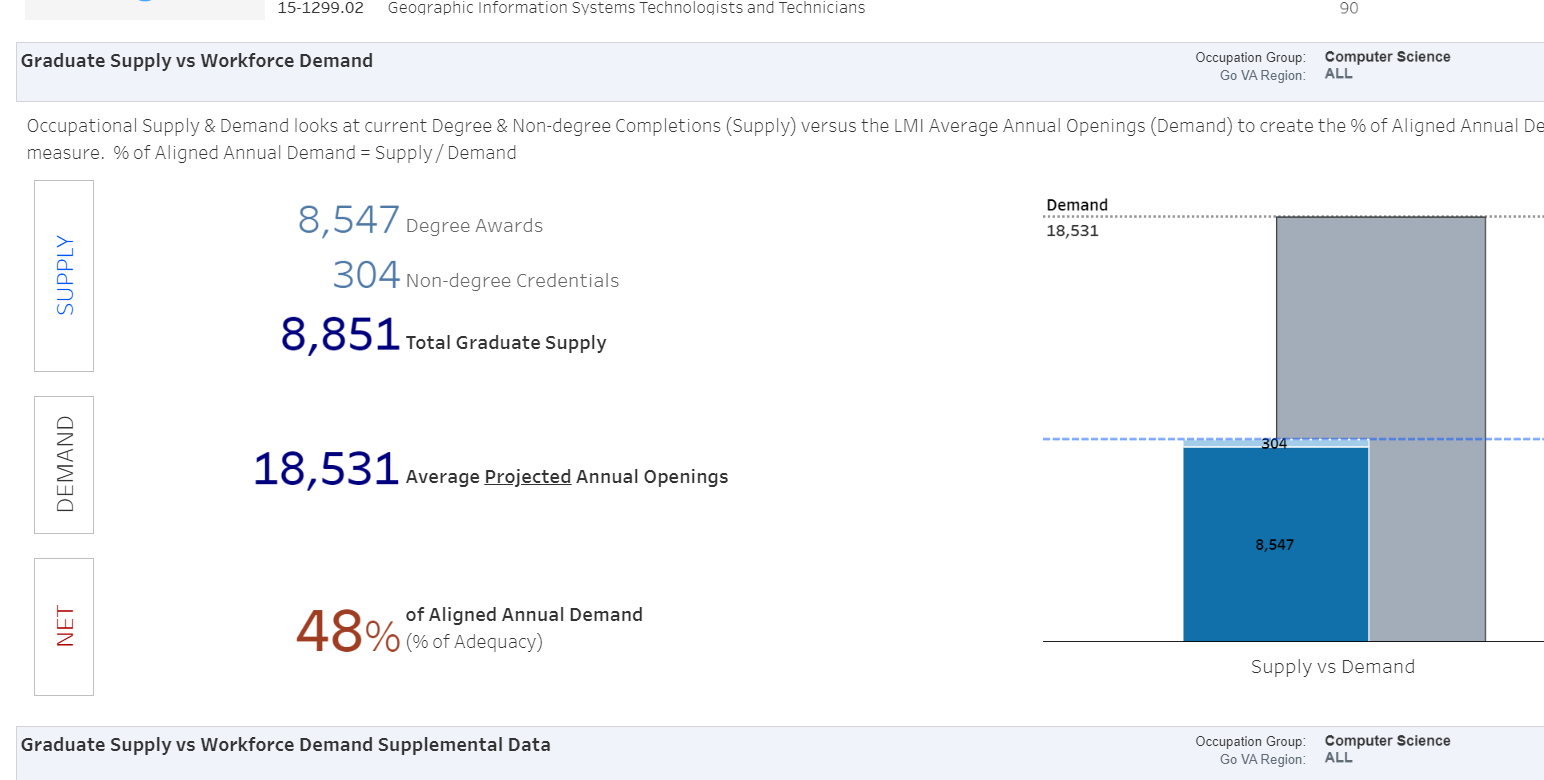 7
VIRGINIA SKILLS & COMPETENCIES Data SETs
With dollars through the Workforce Investment and Opportunity Act and in partnership with SCHEV and VCCS – 

VOEE will develop two new data sets on skills for Virginia:
ALUMNI TRACKING: Track up to 8 years of graduates from Virginia higher education institutions through social media profiles to collect data on:
Occupation/s
Location
Skills 
Non-degree credentials
EDUCATIONAL PROGRAMMING: Work with institutions to develop a Virginia specific data set on skills and competencies taught in credit and non-credit programs throughout Virginia.
Virginia Highlands Community College
8
Other Research Activities
Career Navigation in K-12 
OECD is beginning research in Virginia in September to examine best practices in career navigation and make recommendations
Virginia Infrastructure Academy 
Great partnership with VCCS
Example of how VOEE can help with labor market information for projects
Mar-Bal, Inc.
9
VOEE’s new initiatives from the 2022 General Assembly Sessions (1 of 2)
Corresponds to SB667 (Hashmi) and HB565 (O’Quinn)/SB685 (Mason). See next slide
10
VOEE’s new initiatives from the 2022 General Assembly Sessions (2 of 2)
11
Questions? Get in touch 
Heather McKay Executive Director hmckay@vedp.org
Maggie L. Walker Governor’s School, Richmond
12